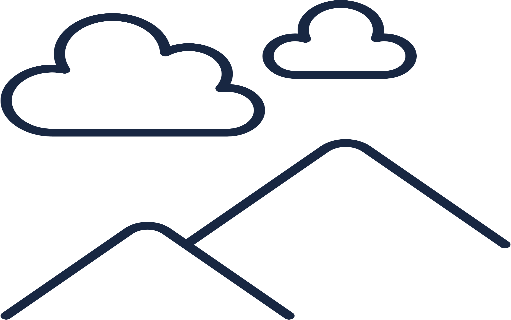 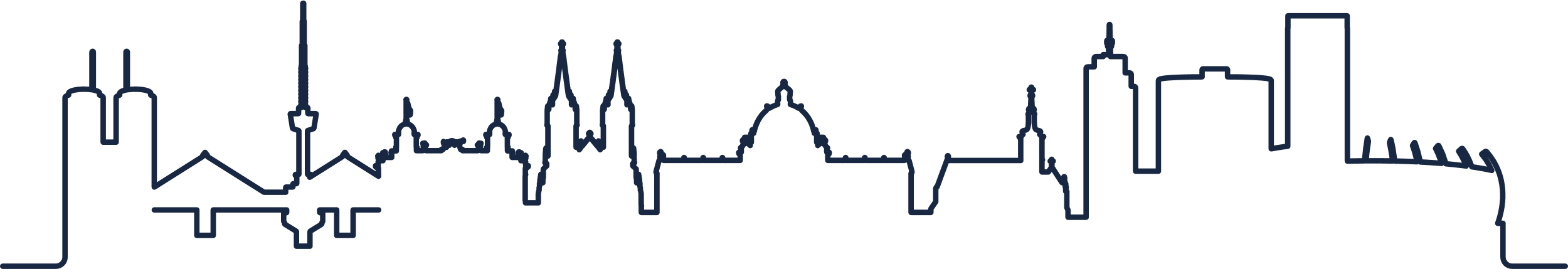 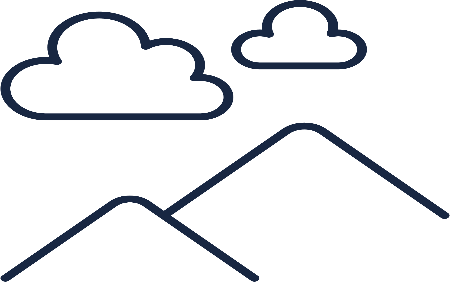 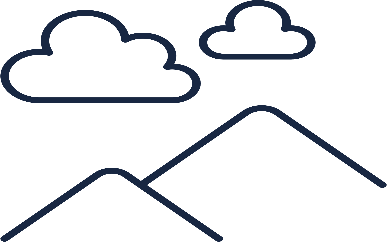 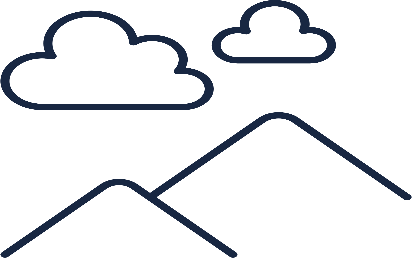 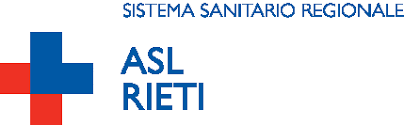 Prevenzione e identificazione precoce dei fattori di rischio nella gestione integrata delle cronicità
20 giugno 2023 – Dott. A. Boncompagni
I fattori di rischio si dividono in Individuali e Contestuali
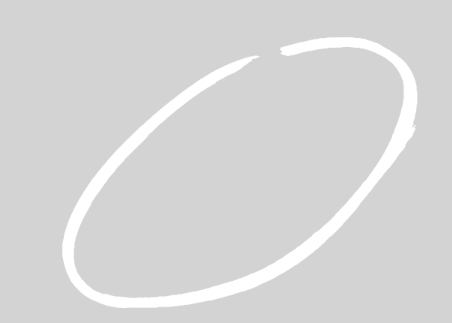 Un sistema di stratificazione della popolazione dovrebbe essere in grado di differenziare la popolazione sana, misurando e monitorando nel tempo la presenza di fattori di rischio, sia individuali che «contestuali», su cui agire con interventi di promozione della salute.
Prevenzione e promozione della salute
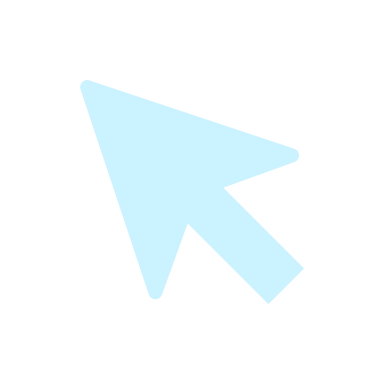 Individuali
Contestuali
Comportamentali
Clinici 
Socio economici (indice di deprivazione)
Tre matrici ambientali: aria, acqua, suolo

Tre determinanti: sistema rifiuti, espansione urbanistica, biodiversità
Fattori di rischio modificabili: intervento sulla promozione della salute
I fattori di rischio, sia individuali che contestuali, su cui è possibile agire, modificandoli, con interventi di promozione della salute sono:
Comportamentali
Contestuali
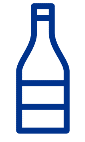 ESPOSIZIONI AMBIENTALI nocive/evitabili
ALCOL
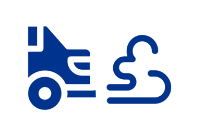 ABITUDINE AL FUMO
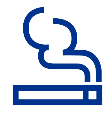 Possono influire negativamente sulla funzione polmonare, sull’insorgenza dell’asma, sulle riacutizzazioni della broncopneumopatia cronica ostruttiva ma anche su alcune patologie cardiovascolari e oncologiche.
MALNUTRIZIONE in eccesso e in difetto
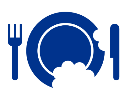 SEDENTARIETÀ
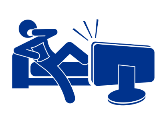 La popolazione può essere stratificata in sei categorie
Individuare lo stato di salute e il tipo di assistenza sanitaria di cui necessità la popolazione, permette stratificarla in sei categorie principali:
Benessere
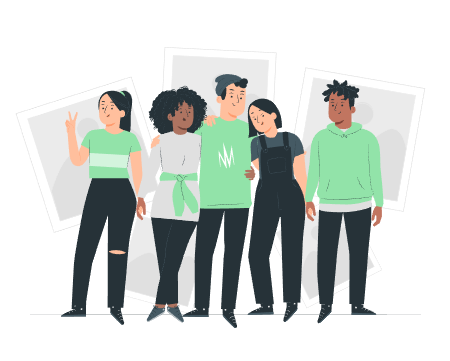 Ricorso occasionale alle cure
Pazienti con patologie croniche stabili
Individui fragili
Individui fragili con deprivazione sociale
Pazienti terminali
Sono attivi quattro PDTA nel Distretto Sanitario 1
NUMERO DI PAZIENTI PRESI IN CARICO
ATTORI IN CAMPO PER LA PROMOZIONE E PREVENZIONE NEI PDTA
358
Diabete
EPD (Equipe Prevenzione Distrettuale)
ASSOCIAZIONI
122
Scompenso cardiaco
INFERMIERE DI FAMIGLIA
92
BPCO
MMG
58
Artrite reumatoide
Il piano per l’implementazione dell’EdP prevede integrazione con il Distretto Sanitario
Il piano per l’implementazione dell’EdP (Equipe di Prevenzione) prevede integrazione tra il Dipartimento di Prevenzione e il Distretto Sanitario. Il coordinatore dell’EdP definisce e programma le attività da realizzare il concreto con la Direzione del Distretto.
ABITUDINE AL FUMO
ALCOL
ESPOSIZIONE AMBIENTALE
SEDENTARIETÀ
MALNUTRIZIONE
Valutazione del rischio e del livello di sedentarietà
Valutazione del rischio di malnutrizione con strumenti  standardizzati
Valutazione del rischio e del grado di dipendenza dal fumo con strumenti standardizzati
Valutazione del rischio con strumenti standardizzati
Sensibilizzazione sul tema
Consiglio motivazionale breve per l’attività fisica
Consiglio breve su alimentazione e attività fisica
Consiglio breve su abitudine al fumo
Consiglio breve
Sensibilizzazione sulla prevenzione delle cadute
Invio a servizi e a iniziative di prevenzione (ambulatorio di nutrizione di 1° e 2° livello)
Se in fascia target, invio a screening/vaccinazione)
Se in fascia target, invio a screening/vaccinazione)
Aumento della fruibilità dei percorsi casa-scuola-lavoro
Se in fascia target, invio a screening/vaccinazione)
Eventuale invio a interventi e servizi di prevenzione (es. CAF)
Eventuale invio a interventi e servizi di prevenzione es. centri alcologici)
Invio a servizi e a iniziative di prevenzione (es. gruppi di cammino)
Se in fascia target, invio a screening/vaccinazione
Gli indicatori servono a definire l’esito delle attività preventive
Ad ogni indicatore è associato un target che deve rientrare nell’80% della copertura annuale.
Numero di persone con fattori di rischio senza patologie croniche che hanno ricevuto indicazioni per migliorare lo stile di vita e/o sono state indirizzate verso servizi/interventi, su pazienti totali
Copertura
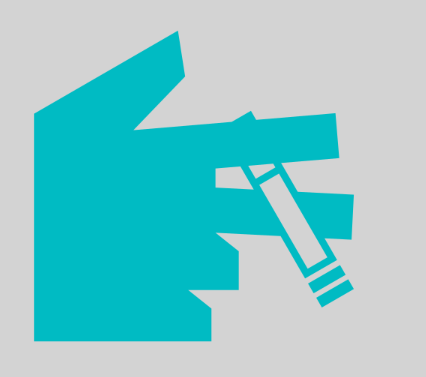 Numero di persone patologiche croniche inserite in un PDTA che sono state valutate e hanno ricevuto indicazioni per smettere di fumare e/o sono state indirizzate verso servizi/interventi, su pazienti totali presi in carico nel PDTA
Fumo
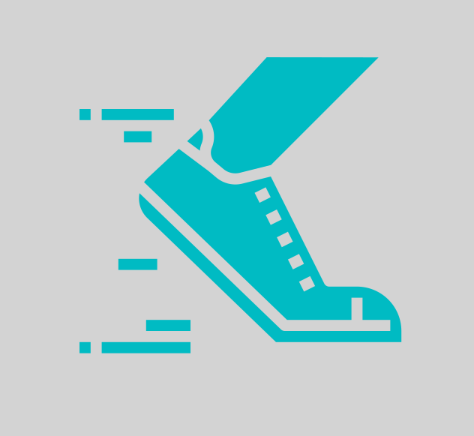 Numero di persone con patologie croniche inserite in un PDTA che sono state valutate e hanno ricevuto indicazioni per uno stile di vita attivo e/o sono state indirizzate verso servizi/interventi, su pazienti totali presi in carico nel PDTA
Attività fisica
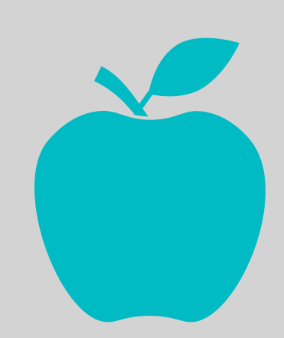 Numero di persone con patologie croniche inserite in un PDTA a cui è stato calcolato l’IMC e hanno ricevuto indicazioni per il miglioramento della dieta (es aumento di frutta e riduzione del sale) e/o sono state indirizzate verso servizi/interventi, su pazienti totali presi in carico nel PDTA
Stato nutrizionale
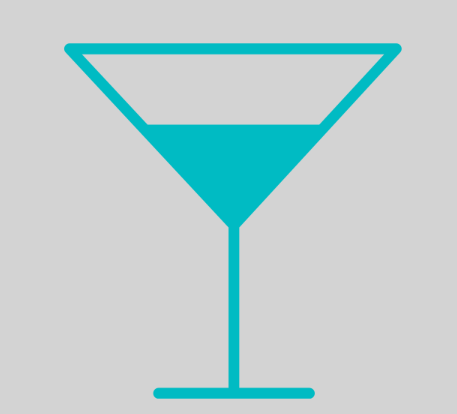 Numero di persone con patologie croniche inserite in un PDTA che sono state valutate e hanno ricevuto indicazioni su assunzione di alcol a rischio e/o sono state indirizzate verso servizi/interventi, su pazienti totali presi in carico nel PDTA
Alcol